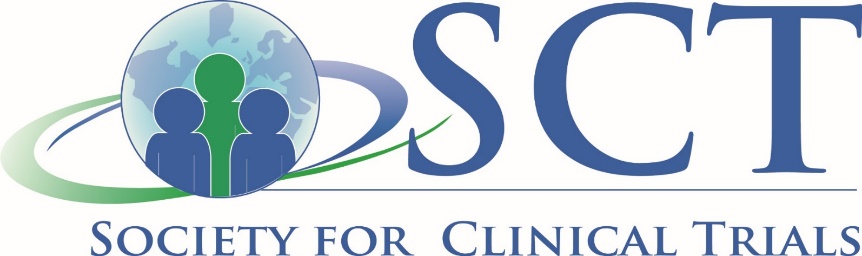 Challenges of Data Collection for a Fully Remote Clinical Trial with a Multi-Component Outcome: Virtual ELM Pilot Study
Kelly Karavolos, MA
Tamara Olinger, MS
Brian Neumann, BS
Rebecca Dawar, MPH
Sumihiro Suzuki, PhD
Lynda H. Powell, PhD


Data Management Center
Department of Preventive Medicine
Rush University Medical Center, Chicago IL
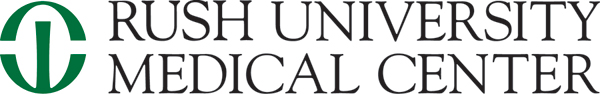 Disclosure
No actual or potential conflict of interest or financial disclosures.
Background
Growing interest in remote clinical trials 
Convenience, improved recruitment, retention, engagement
Increased accessibility to remote healthcare 
Remote data collection and intervention delivery made easier 
Ongoing, in-person, national, multi-site clinical trial

Objective
Feasibility of remote data collection and delivery of a existing, in-person lifestyle intervention to participants with the Metabolic Syndrome
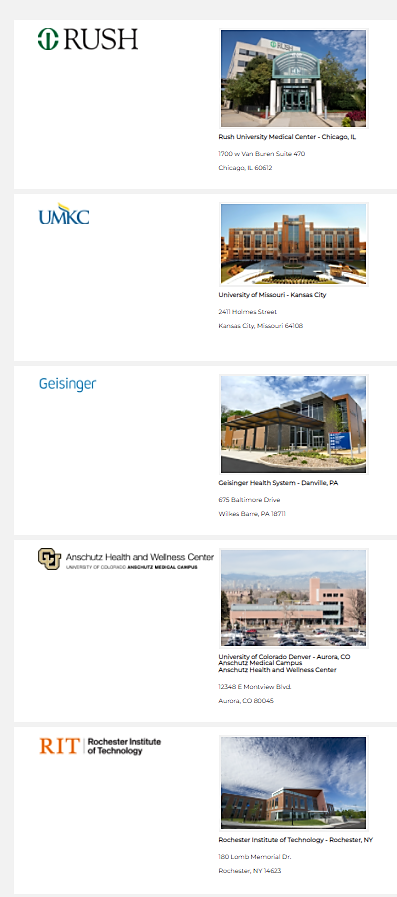 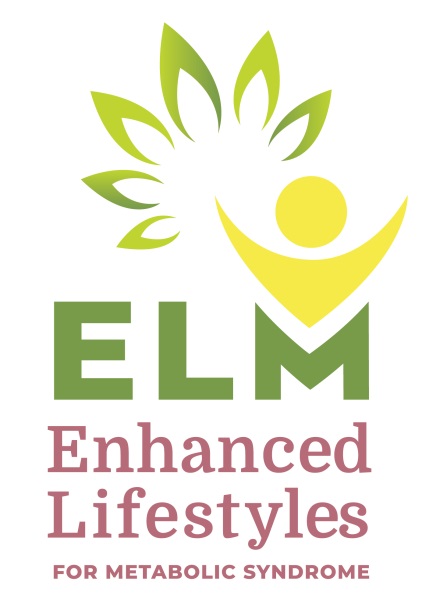 ELM Multi-site Trial
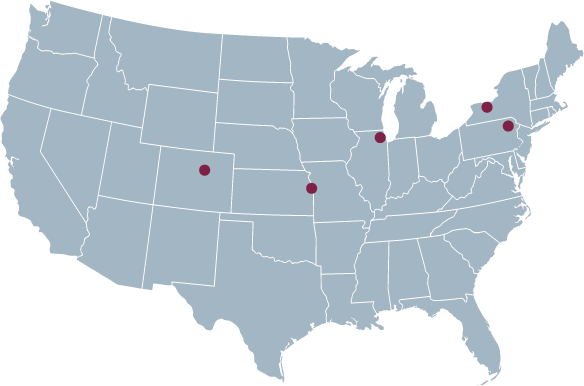 www.elmtrial.org
Metabolic Syndrome (MetS)
Presence of at least 3 of the following risk factors:
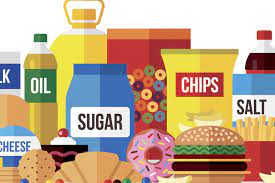 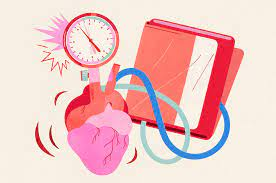 Blood Pressure > 130/85 mm Hg
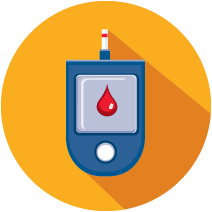 Triglycerides > 150 mg/dL
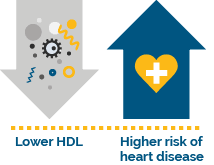 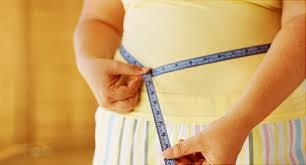 Glucose between 100 -125 mg/dL
Waist > 40 in (men) and > 35 in (women)
HDL Cholesterol <40 mg/dL (men) and <50 mg/dL (women)
[Speaker Notes: I would take out the pictures.]
Virtual ELM Primary Outcome: 5% Weight Loss
Remote Data Collection Methods
Participant recruitment via self-referral or medical records interrogation
Fully remote outcomes data collection - baseline and 3-month follow-up
Mailed equipment with instructions on how to use it
Research staff Zoom sessions with participants for physical measures data collection
Participant visits to lab to conduct blood draw
Group-based intervention Zoom sessions 
Participant logs
Remote Data Collection Methods (cont’d)
Cloud-based platforms
Snap Surveys (web-based questionnaires)
www.snapsurveys.com






Actigraph/CentrePoint
www.actigraphcorp.com/centrepoint/
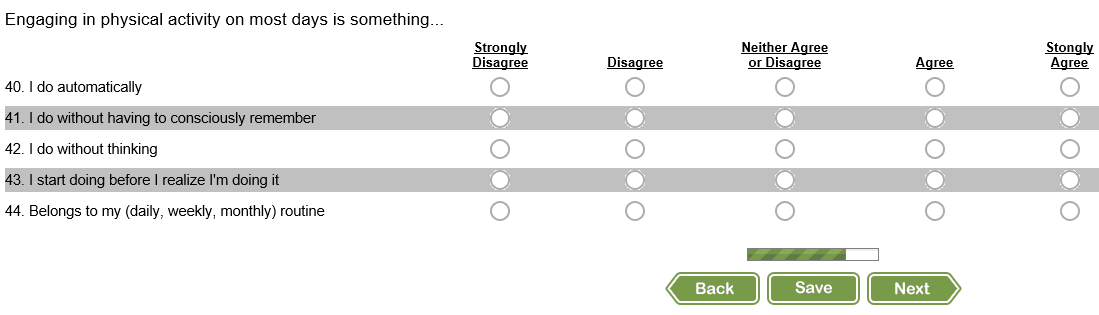 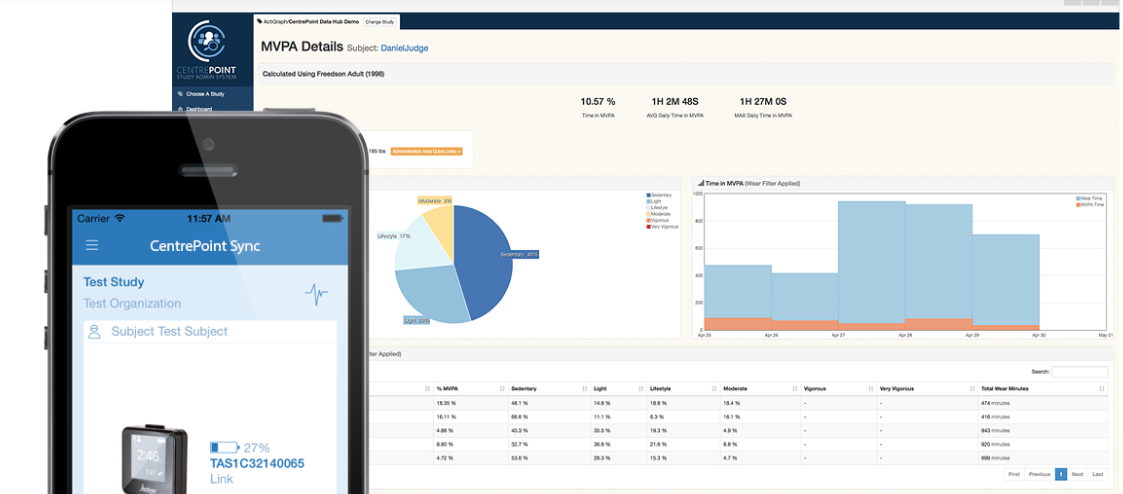 Remote Data Collection Methods (cont’d)
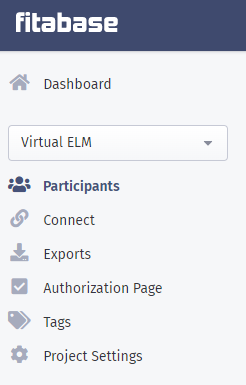 Cloud-based platforms
Fitabase (weight, steps, and food logs)
www.fitabase.com




Blood Draw
Quest Diagnostics (glucose, HDL, triglycerides)
www.questdiagnostics.com
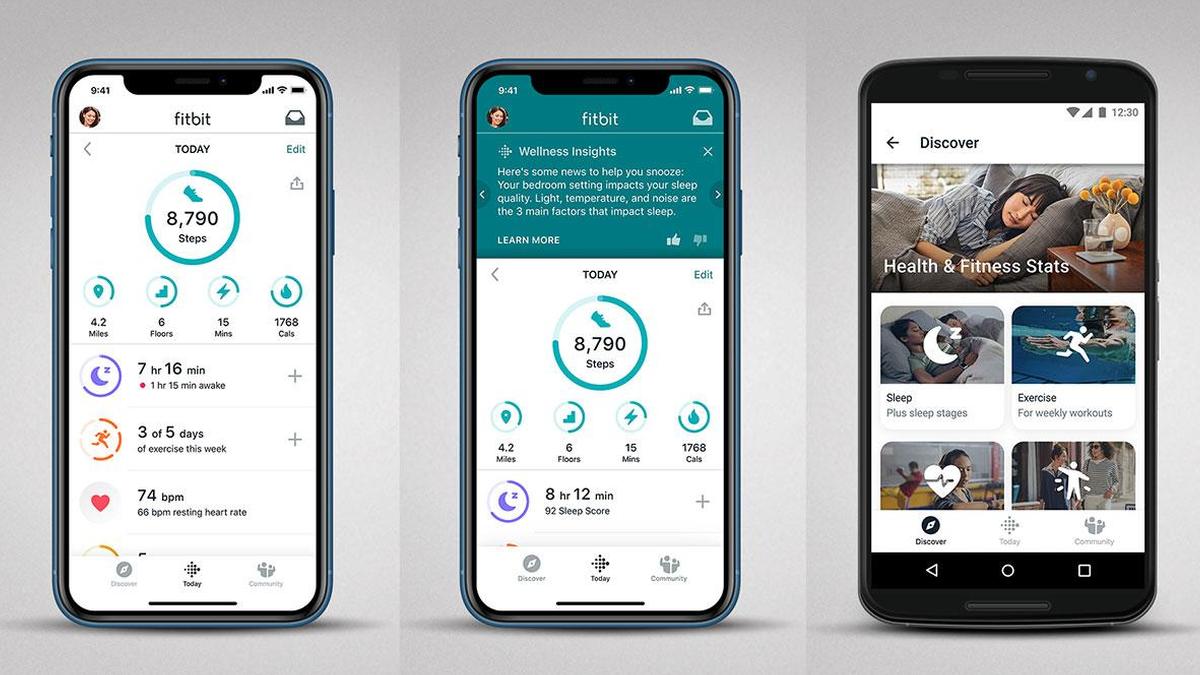 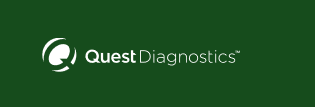 Remote Data Collection Methods (cont’d)
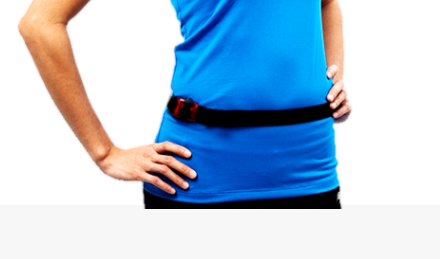 Devices
Accelerometers (physical activity minutes)
Blood pressure monitors (blood pressure)
Fitbit activity trackers/Fitbit app
Wireless scales (weight)
Waist measuring tapes (waist)
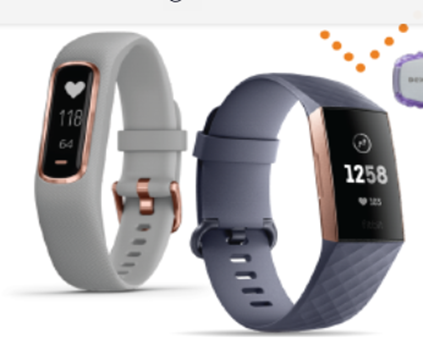 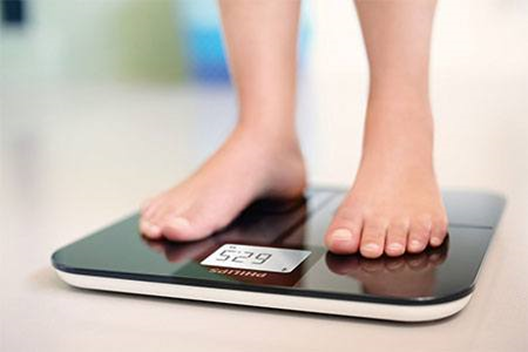 Remote Data Collection Challenges
Participant smart phone technology awareness
Participant uptake and  accessibility to smart phone technology (age, SES)
Physical measures accuracy
Completion of blood draws
Completion of the accelerometer protocol
Resourceful delivery of remote intervention
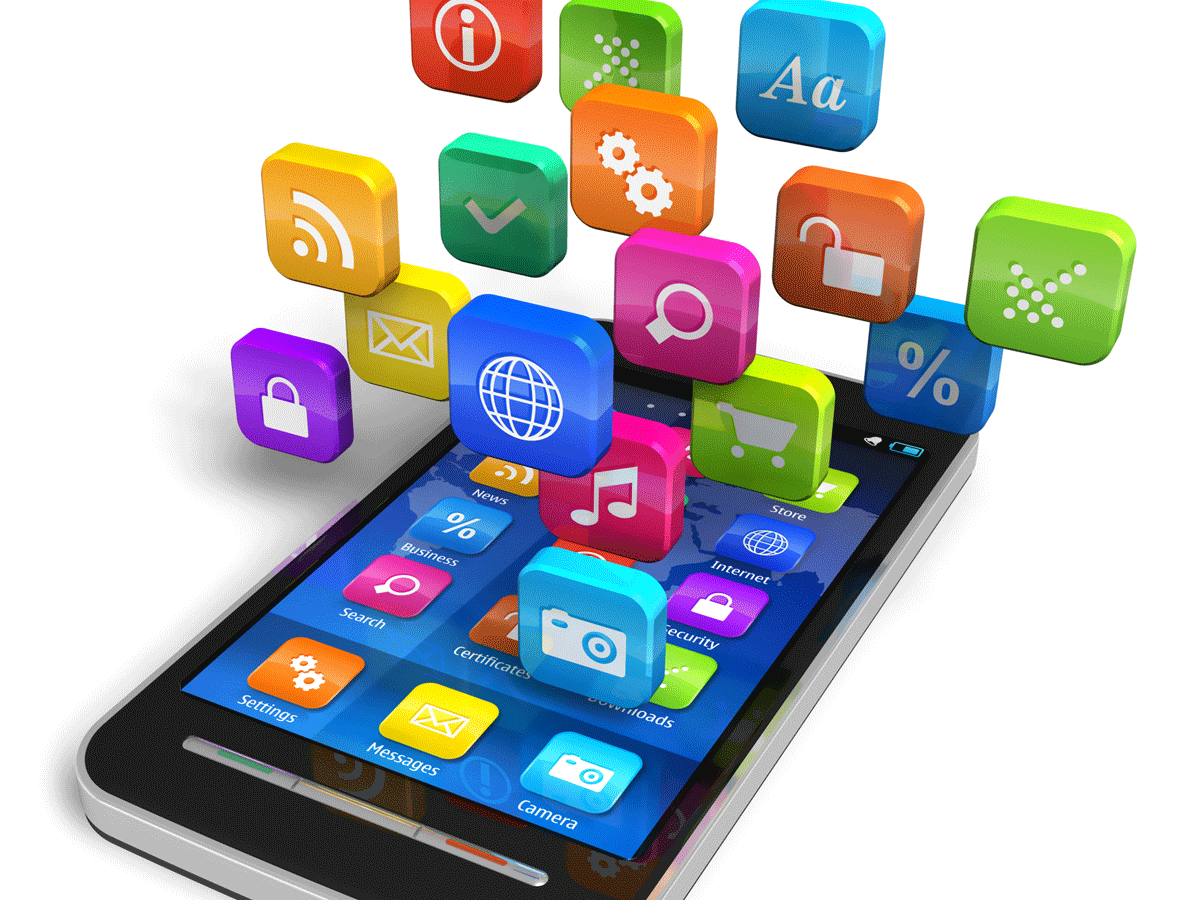 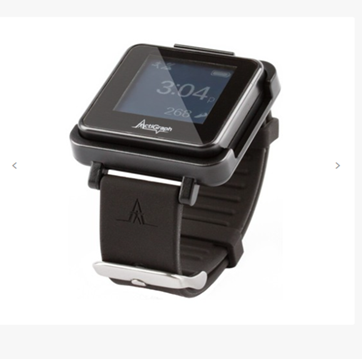 Remote Data Collection Successes
Pilot achieved 100% retention for follow-up outcomes assessments.
Four out of 10 participants achieved 5% weight loss.
Conclusion
Promising results for the possibility of efficient execution of a remote, large-scale trial

Proactively addressing challenges in the enrollment phase

Refinement in the planning phase, e.g. selecting effective data capture tools
Disclosure
No actual or potential conflict of interest or financial disclosures.
Questions?						Thank you!
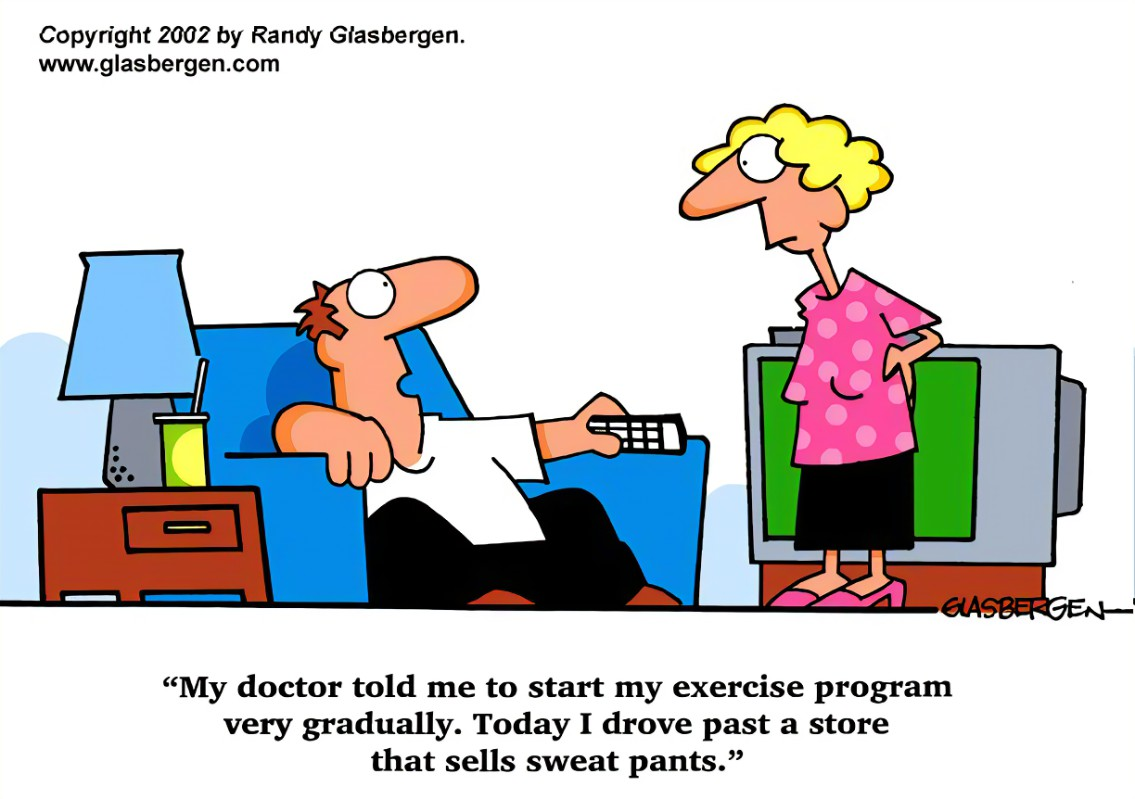